F101
Le jeudi 30 janvier
Calendrier
[Aujourd’hui = le 30 janvier]
Aujourd’hui, c’est le 30 janvier.
Demain, c’est le …?
Lundi prochain, c’est le …?
Leçon de français
Petit dialogue avec un partenaire
1) bonjour, salut, etc.
2) comment tu t’appelles? (je m’appelle …)
3) comment ça va?, ça va?, comment vas-tu?
4) comment s’écrit ton nom de famille? (L-O-V-E)
5) Salut, au revoir, à bientôt, à demain, etc.
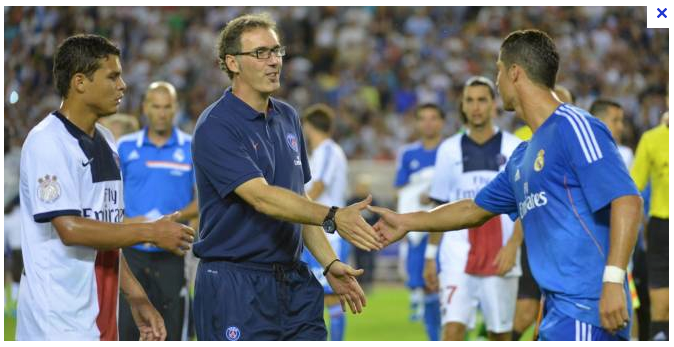 Emilie, Alexis, Clémence, Sélim au café
0 → 100
La Planète des chiffres
Quelle est la date de ton anniversaire?
Exercice de compréhension orale
Pour la première fois
Emilie, Alexis, Clémence, Sélim
être
être et sujets
Origines